BENEFICI PSICOFISICI DEL CAMMINO
Conoscenza del proprio corpo nel cammino
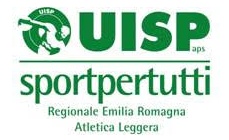 Dr.ssa Guerrini Laura
L’ATTIVITA’ FISICA SECONDO L’OMS
Tutte le forme di movimento realizzate nei vari ambiti di vita.
Secondo l’OMS, per “attività fisica” si intende qualunque movimento determinato dal sistema muscolo-scheletrico che si traduce in un dispendio energetico superiore a quello delle condizioni di riposo.
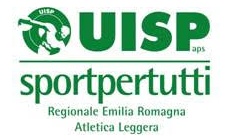 L’ATTIVITA’ FISICA SECONDO L’OMS
In questa definizione rientrano non solo le attività sportive, ma anche semplici movimenti come camminare, andare in bicicletta, ballare, giocare, fare giardinaggio e lavori domestici, che fanno parte della “attività motoria spontanea”.
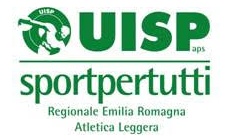 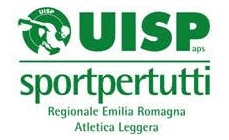 ESERCIZIO FISICO
Attività fisica in forma strutturata, pianificata ed eseguita regolarmente.
OMS: INDICAZIONI ATTIVITA’ FISICA
Bambini e ragazzi (5-17 anni): almeno 60 minuti al giorno di attività moderata–vigorosa, includendo almeno 3 volte alla settimana esercizi per la forza che possono consistere in giochi di movimento o attività sportive. 

L’attività fisica aiuta l’apprendimento, rappresenta una valvola di sfogo alla vivacità tipica della giovane età, stimola la socializzazione e abitua alla gestione dei diversi impegni quotidiani
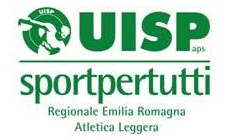 OMS: INDICAZIONI ATTIVITA’ FISICA
Adulti (18-64 anni): almeno 150 minuti alla settimana di attività moderata o 75 di attività vigorosa (o combinazioni equivalenti delle due) in sessioni di almeno 10 minuti per volta, con rafforzamento dei maggiori gruppi muscolari da svolgere almeno 2 volte alla settimana
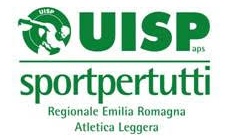 OMS: INDICAZIONI ATTIVITA’ FISICA
Anziani (dai 65 anni in poi): le indicazioni sono le stesse degli adulti, con l’avvertenza di svolgere anche attività orientate all’equilibrio per prevenire le cadute. Chi fosse impossibilitato a seguire in pieno le raccomandazioni deve fare attività fisica almeno 3 volte alla settimana e adottare uno stile di vita attivo adeguato alle proprie condizioni. 

Aumentano le resistenze dell’organismo, rallenta l’involuzione dell’apparato muscolare, scheletrico e cardiovascolare e ne traggono giovamento anche le capacità psico-intellettuali.
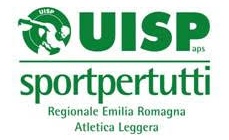 OMS: INDICAZIONI ATTIVITA’ FISICA
Tuttavia, a qualsiasi età, prima di intraprendere un’attività fisica costante, è comunque fondamentale il consiglio e il parere del medico sulla propria condizione personale: per una conferma dell’assenza di particolari controindicazioni, oltre che per un suggerimento sul tipo e sull’intensità dell’attività che si può intraprendere. In particolare, se durante lo svolgimento di una prestazione fisica si presentano disturbi, è consigliabile sospendere la prestazione stessa
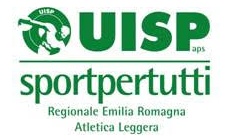 ??? QUIZ ???
Secondo l’OMS, l’attività fisica:
È svolta in forma strutturata, pianificata ed eseguita regolarmente
Non è indicata nei bambini
Ha un dispendio energetico inferiore a quello del riposo
È un qualsiasi movimento con dispendio energetico superiore al riposo, indicato a tutte le età (secondo consiglio medico)
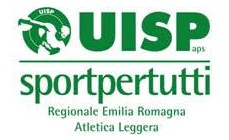 PERCHE’ CAMMINARE
Facile
Realizzabile 
Popolare 
Naturale 
Autonomia
Economico
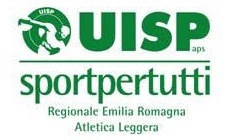 BENEFICI DEL CAMMINO IN GRUPPO
1. Riduzione del rischio di cadere; 
2. Riduzione dei sintomi delle malattie in corso; 
3. Maggior senso di benessere fisico e psicologico; 
4. Controllo del peso; 
5. Impatto favorevole sull’ambiente per un minor uso dei mezzi di trasporto.
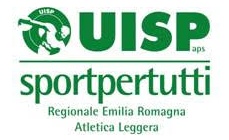 1) RIDUZIONE RISCHIO CADUTE
Fattori di rischio su cui il cammino in gruppo ha effetti positivi: 
- mancanza del coniuge 
- debolezza muscolare 
- deficit della vista
- depressione 
- diabete (neuropatia diabetica oculare e arti inferiori)
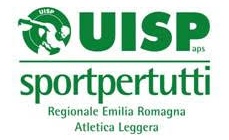 1) RIDUZIONE RISCHIO CADUTE
Si realizza attraverso 
Miglioramento dell’equilibrio statico e dinamico
Miglioramento della mobilità articolare
Miglioramento della propriocezione
Tonificazione muscolare
Miglioramento della coordinazione
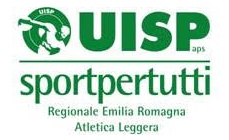 2) RIDUZIONE SINTOMI MALATTIE IN CORSO
https://www.ncbi.nlm.nih.gov/pmc/articles/PMC4453623/
Statisticamente provato:
Riduzione pressione sistolica (da -5.28 a -2.17 mmHg VS -1.54 mmHg se cammino da solo)
Riduzione della pressione diastolica del 5% rispetto al 2% se cammino da solo. 
“…2 mm Hg in diastolic blood pressure can reduce coronary heart disease risk by 6% and stroke and trans-ischaemic attacks by 15%.   “

Valori normali PAs <140 mmHg  PAd <90 mmHg
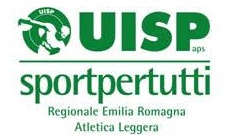 2) RIDUZIONE SINTOMI MALATTIE IN CORSO
Riduzione della frequenza cardiaca a riposo -2.88 bpm

Miglioramento del test del cammino (6MWT, o “six minute walking test”). Mira a valutare la distanza che il paziente è in grado di percorrere, camminando il più velocemente possibile per sei minuti su una superficie piana, usufruendo di tutte le interruzioni che ritiene necessarie durante il percorso. Circa 80m!!
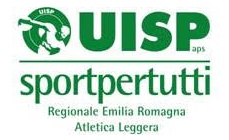 3) MIGLIORAMENTO PSICO-FISICO
Benefici psicologici visibili nella somministrazione di test volti ad indagare sintomi depressivi: 
netto miglioramento nel camminare in gruppo rispetto al camminare da soli o all’inattività
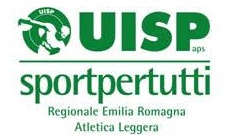 4) CONTROLLO DEL PESO
Valori statisticamente significativi nella riduzione del Body Mass Index:
-0.71 kg/mq
Cut-off di riferimento
16 – 18.49 sottop
18.5 – 24.99 normop
25.0 – 29.99 sovrap
30 – 34.99 obesità 1
35.0 – 39.99 obesità 2
=>40 obesità 3
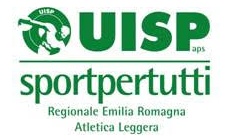 4) CONTROLLO DEL PESO
Correlate al controllo del peso, ci sono le seguenti patologie:
ARTRITE women with BMIs greater than 32 were at significantly higher risk of developing arthritis than women with a BMI of 19 to 21.9.
OSTEOARTRITE BMI>27 quadruplica il rischio di osteoartrite al ginocchio
OSTEOPOROSI (riduzione della densità dell’osso)l’attività fisica rallenta il progredire della perdita di minerale
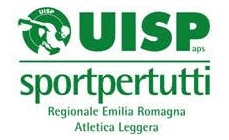 ??? QUIZ ???
Il cammino in gruppo
Migliora/rallenta i sintomi delle patologie cardiovascolari e dell’osso
Aiuta a controllare il peso corporeo
Diminuisce il rischio di cadute
Ha effetti sul tono dell’umore
Tutte le precedenti
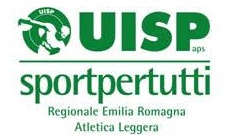 ??? QUIZ ???
La pressione diastolica con l’attività fisica
Aumenta
Aumenta solo se cammino in salita
Cala solo se soffro di obesità
Cala
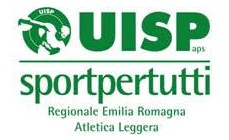 ??? QUIZ ???
L’osteoporosi
È una infiammazione dell’osso
È una infiammazione delle cartilagini
È una perdita di densità minerale a livello osseo
E’ una perdita di calcio a livello delle articolazioni
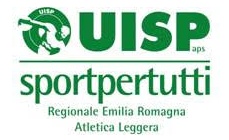 PATOLOGIE
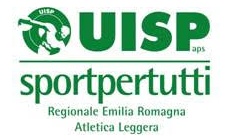 CICLO DEL CAMMINO
Ogni ciclo del passo è diviso in due periodi: la fase d’appoggio e la fase d’oscillazione.

 Ogni ciclo inizia e termina con entrambe i piedi a contatto con il terreno, mentre a metà ciclo solo un piede tocca il terreno e l’altro  è  sempre sul suolo.
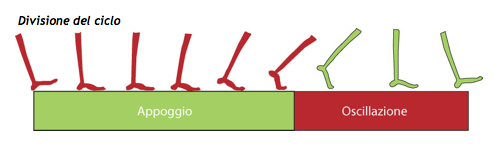 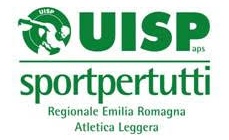 CICLO DEL CAMMINO
Fase iniziale di doppio appoggio o carico: quando entrambe i piedi sono al suolo, il  carico del peso del corpo è equamente diviso sui piedi

Supporto(Carico) su una sola gamba; inizia quando il piede opposto è sollevato per oscillare. Durante questa fase l’intero peso del corpo è tenuto su una sola gamba.
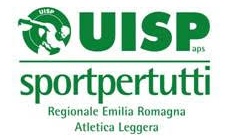 CICLO DEL CAMMINO
Fase terminale di doppio appoggio: inizia con il contatto al suolo della gamba controlaterale a continua fino  a che la gamba iniziale è sollevata per oscillare (toe-off alluce giù).In questa fase la distribuzione del carico è molto asimmetrica.
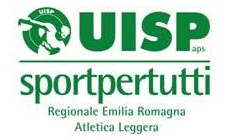 I TEMPI DEL CICLO DEL CAMMINO
10% per il doppio appoggio iniziale
40% per il supporto di una singola gamba
10% per il doppio appoggio finale

Bisogna notare che l’appoggio su una sola gamba corrisponde all’oscillazione dell’altra ed avviene due volte nello stesso periodo.
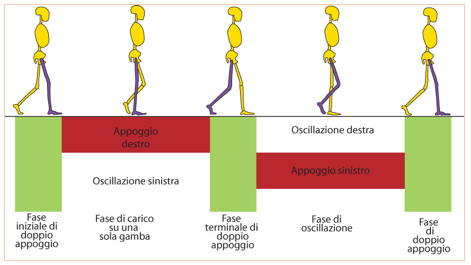 Lesioni daSOVRACCARICO FUNZIONALE
VESCICHE
Sacche piene di liquido presenti sulla superficie della pelle

Cause: Attrito tra pelle e scarpe/calze 

Sintomi: dolore, sovrainfezione

Trattamento: scarpe/calze adeguate, prodotti per ridurre l’attrito
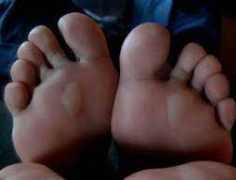 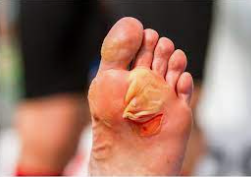 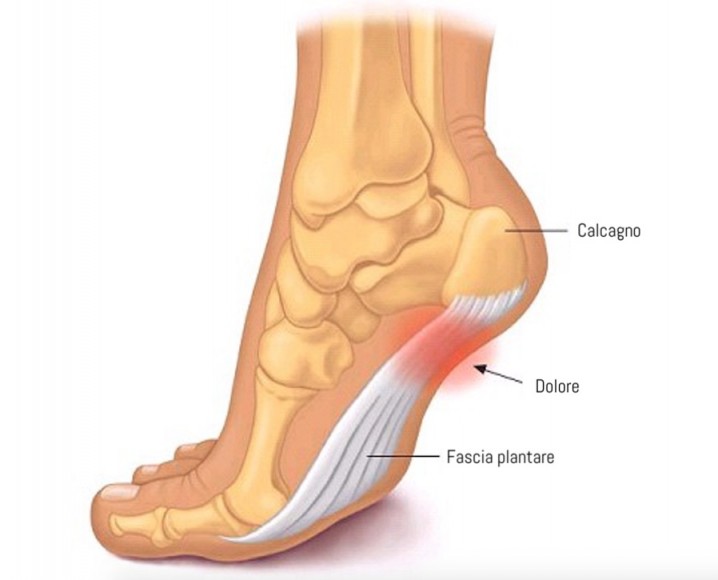 Lesioni daSOVRACCARICO FUNZIONALE
FASCITE PLANTARE
Infiammazione della fascia di tessuto contenuta nella la pianta del piede 

Cause: eccessivo allenamento, sovrappeso/obesità, contrattura polpaccio/peroneo/estensori dita piede

Sintomi: dolore acuto al tallone

Trattamento: riposo, ghiaccio, allungamento
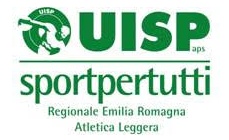 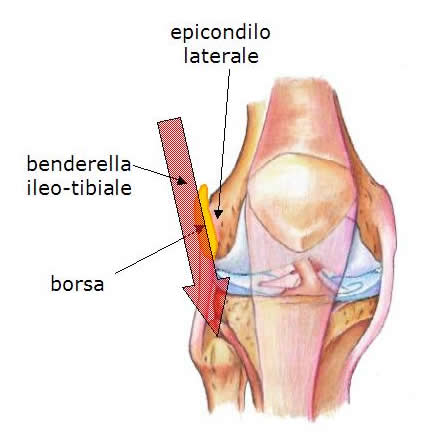 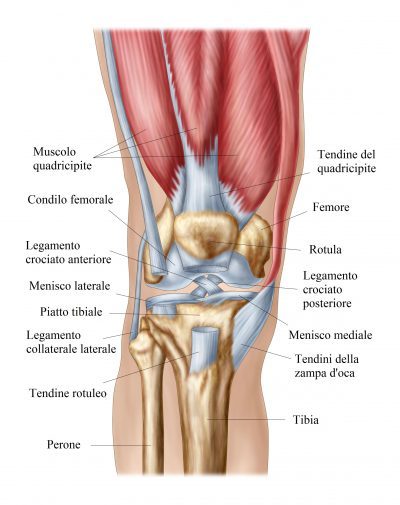 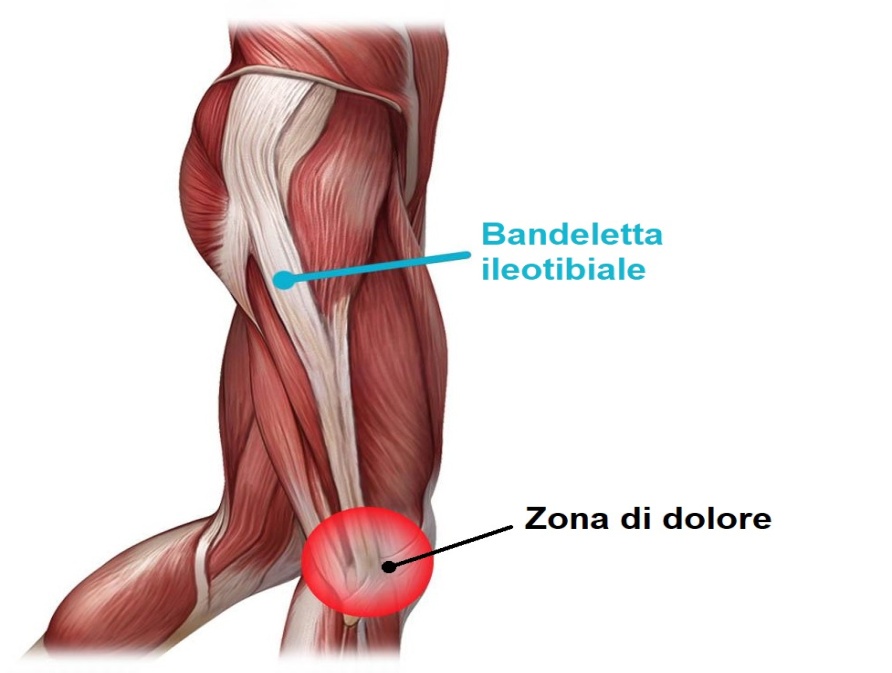 Lesioni daSOVRACCARICO FUNZIONALE
SD. BANDELLETTA 
    ILEOTIBIALE
Legamento che attraversa la parte esterna della coscia , dalla parte superiore dell’anca all’estremità del ginocchio.

Cause: corsa/cammino su superfici curve, terreno irregolare, salita, dismetria, pronazione, allenamento eccessivo

Sintomi: dolore parte esterna ginocchio, flessione/estensione ginocchio, debolezza abduzione anca

Trattamento: riposo, ghiaccio, riscaldamento, stretching
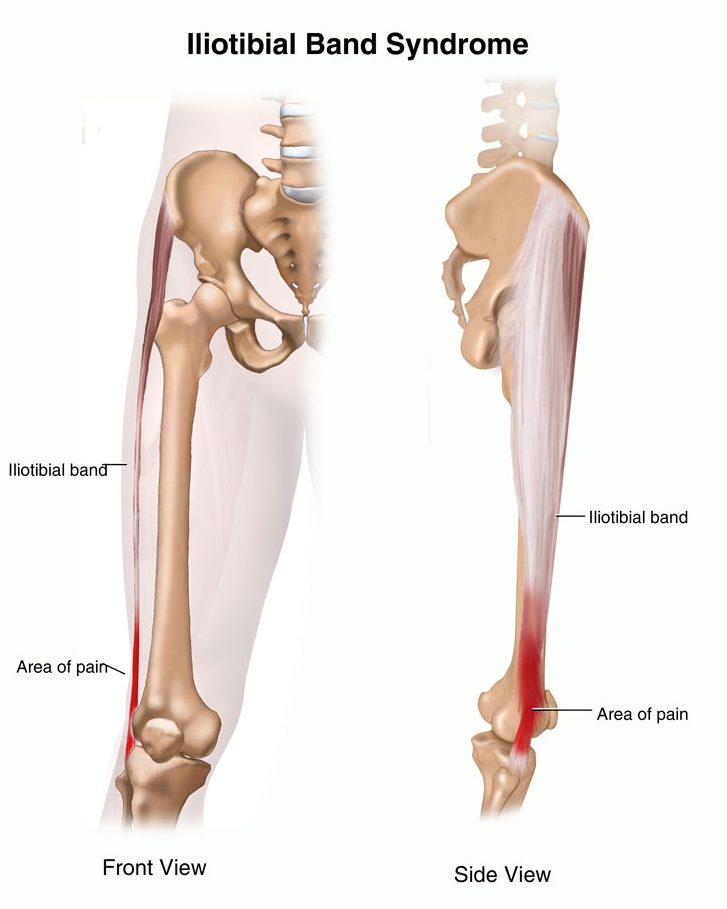 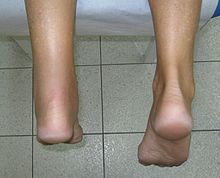 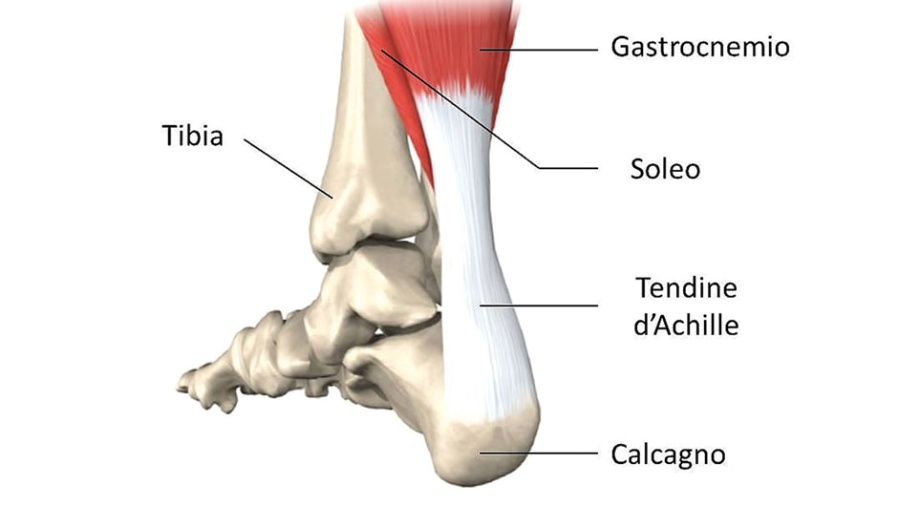 ROTTURA
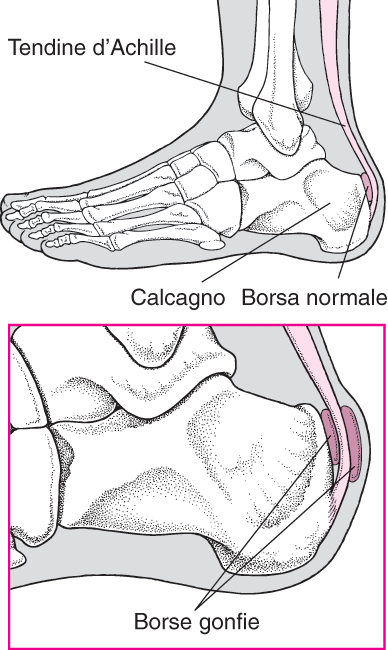 Lesioni daSOVRACCARICO FUNZIONALE
TENDINITE D’ACHILLE
Infiammazione tendine di Achille che si estende dal tallone al polpaccio 

Cause: poca flessibilità tendine d’Achille/polpacci, eccessivo sovraccarico

Sintomi: dolore parte posteriore caviglia, aumenta durante il cammino, diminuisce durante il riscaldamento, sensibilità o dolore localizzato nella parte sofferente, gonfiore.

Trattamento: riposo, ghiaccio, mobilità pre, stretching post, no salita.
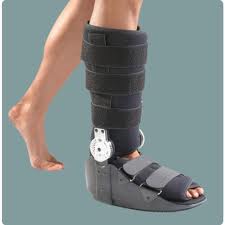 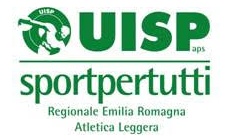 ??? QUIZ ???
La fascite plantare
È una patologia da sovraccarico
È una patologia traumatica
TRAUMI
Contusione
Distorsione
Lussazione
Frattura
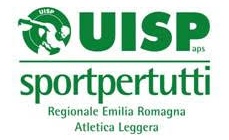 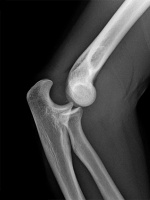 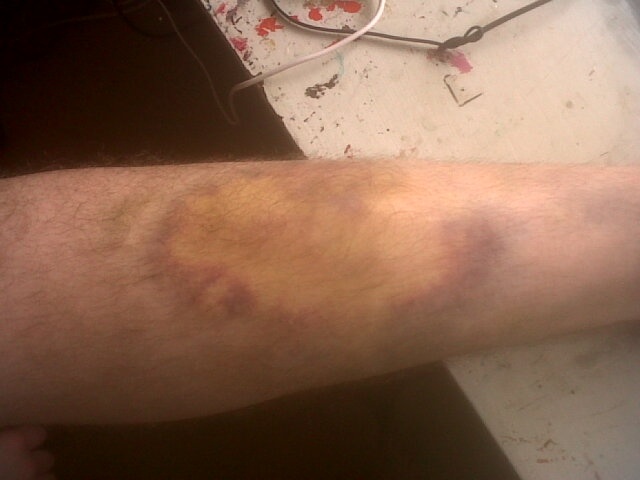 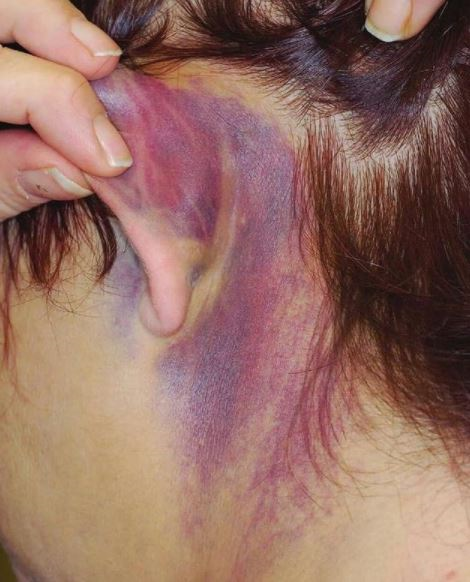 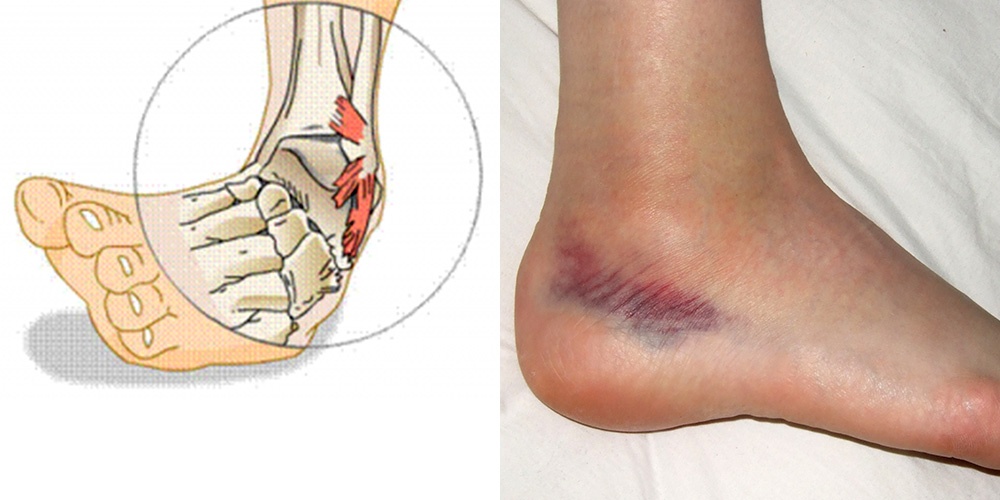 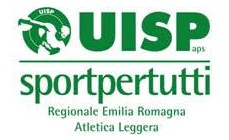 TRAUMI
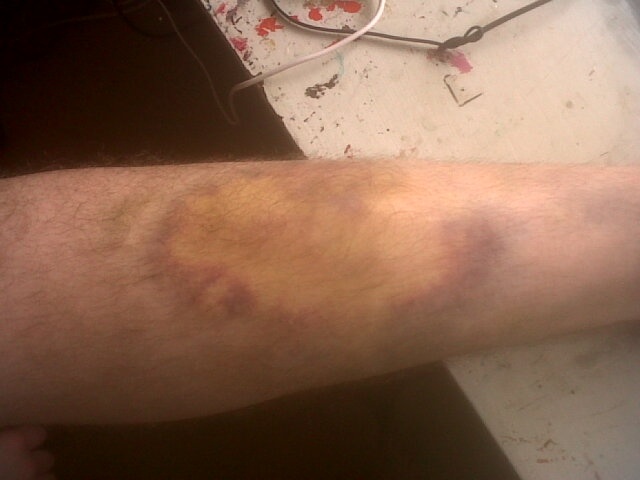 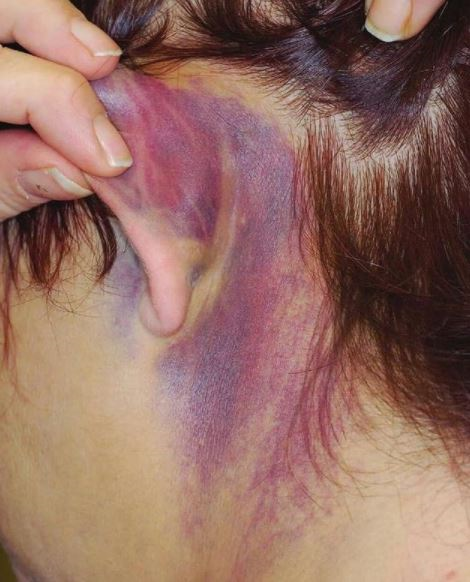 CONTUSIONE
lesione conseguenza di un trauma diretto che non provoca una discontinuità dei tessuti.
Se rottura dei tessuti, di solito non lineare e a margini sfrangiati si parla di ferita lacero-contusa.
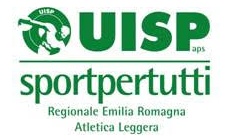 TRAUMI
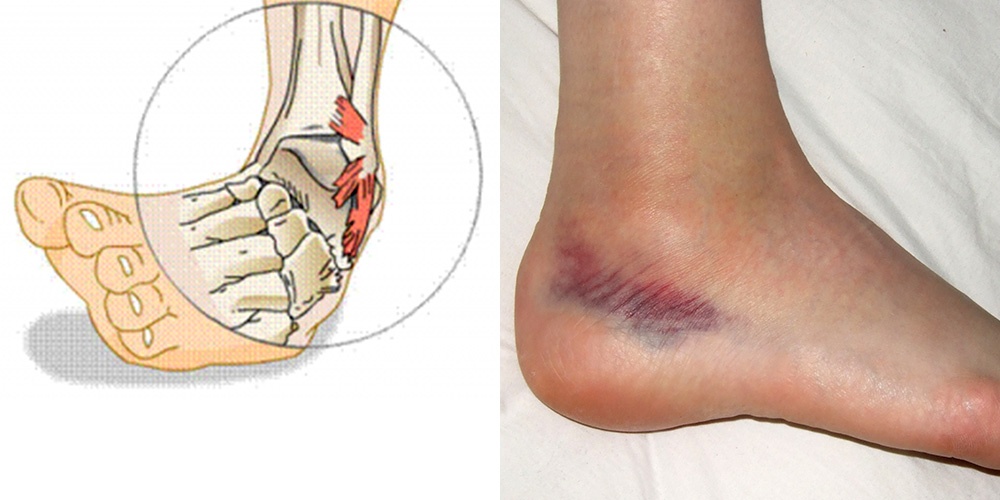 DISTORSIONE
fuoriuscita dei capi articolari dalla loro sede con immediato ritorno alla posizione originaria
Come si manifesta
• dolore     • gonfiore
COSA FARE:
• immobilizzare l’articolazione con bendaggio, senza stringere eccessivamente
• applicare ghiaccio
NON MASSAGGIARE
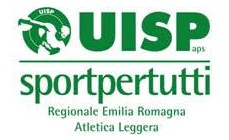 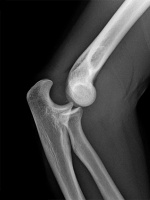 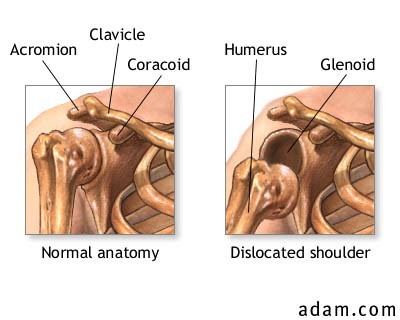 TRAUMI
LUSSAZIONE
Il capo articolare dell’osso perde la sua sede

Come si manifestano:
• intenso dolore
• evidente deformazione dell’articolazione
• gonfiore
• ecchimosi (livido) locale
• impossibilità di movimento
• talvolta possibili movimenti anomali
POSSIBILI COMPLICANZE NERVOSE E VASCOLARI
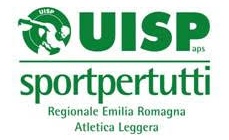 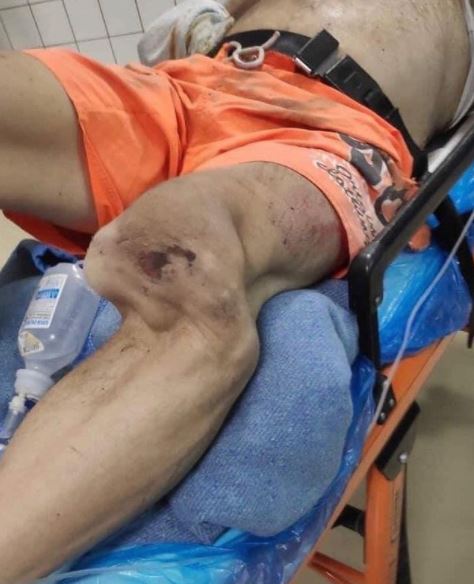 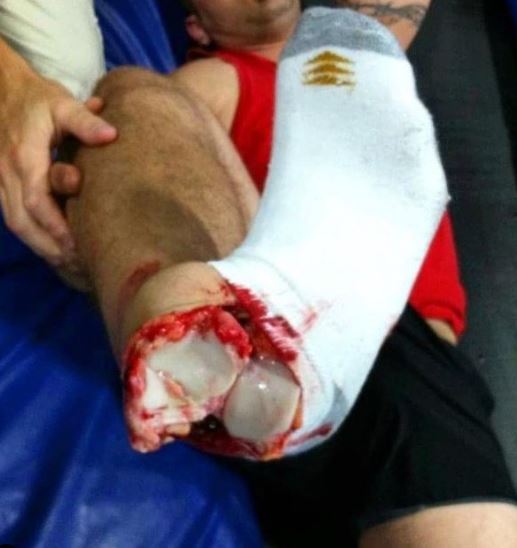 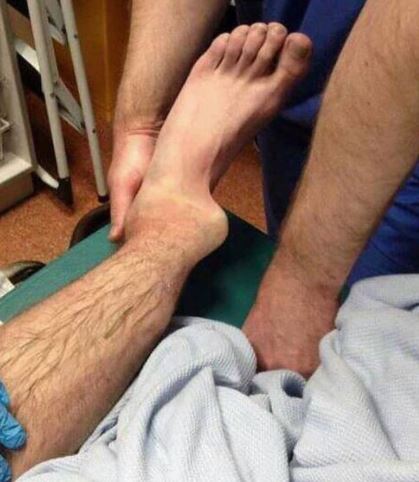 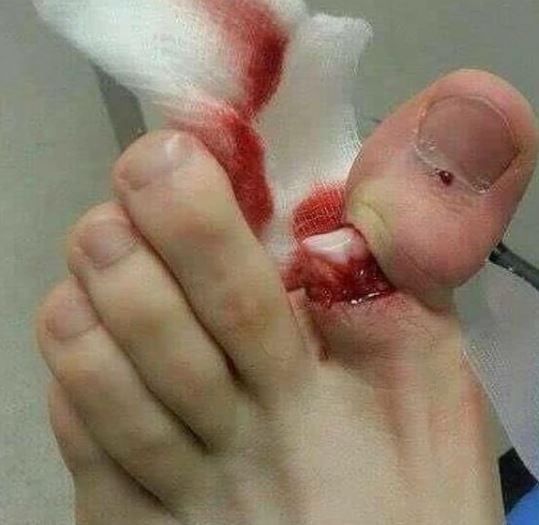 ATTENZIONE
CONTENUTO SENSIBILE
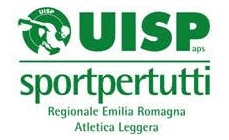 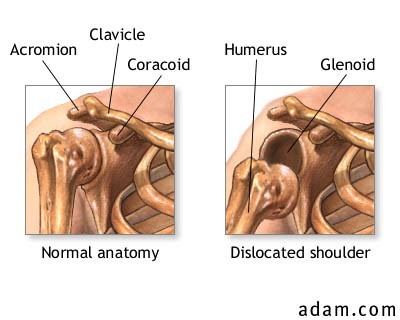 TRAUMI
COSA FARE
• immobilizzazione della parte nella posizione in cui il dolore è meno intenso= 
POSIZIONE ANTALGICA
• applicazione di ghiaccio
• non far eseguire movimenti né sollecitare la parte
NON TENTARE DI RIDURLA!
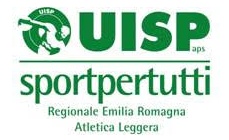 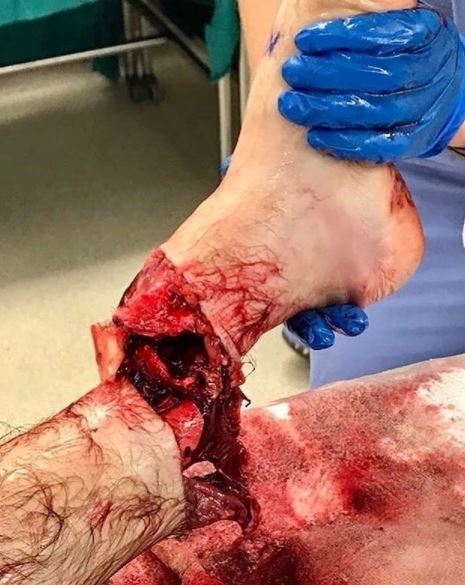 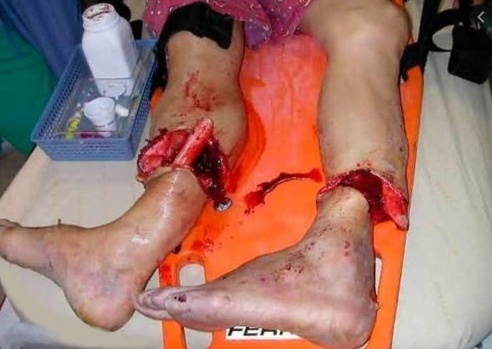 ATTENZIONE

CONTENUTO SENSIBILE
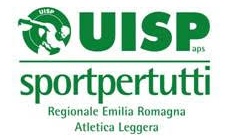 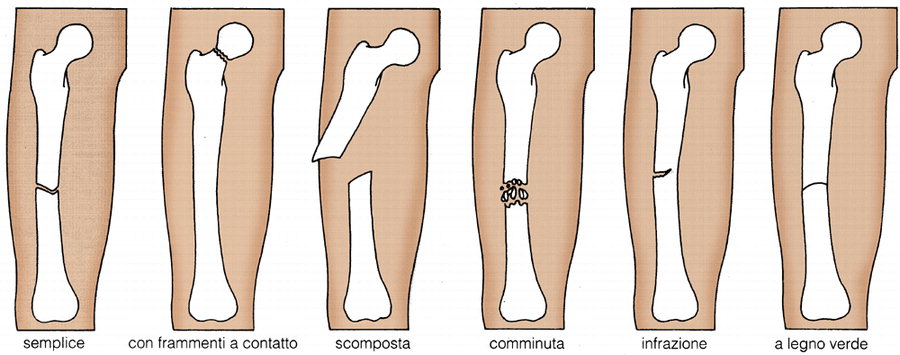 TRAUMI
FRATTURA
Rottura di un osso in due o più parti.

Spontanea o traumatica
Chiusa o esposta
Composta o scomposta
Complicata: alterazioni vascolo-nervose
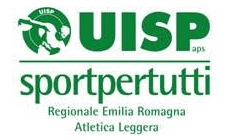 TRAUMI
Come si manifestano:
·dolore spontaneo, che si accentua alla pressione e ai movimenti
·rigonfiamento o deformità della parte colpita, talvolta con presenza di zone di colore bluastro (ecchimosi)
·limitazione o impossibilità dei movimenti

Complicanze:
Lesioni vasi-nervi; emorragia, shock, infezioni; embolia.
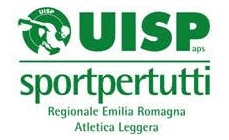 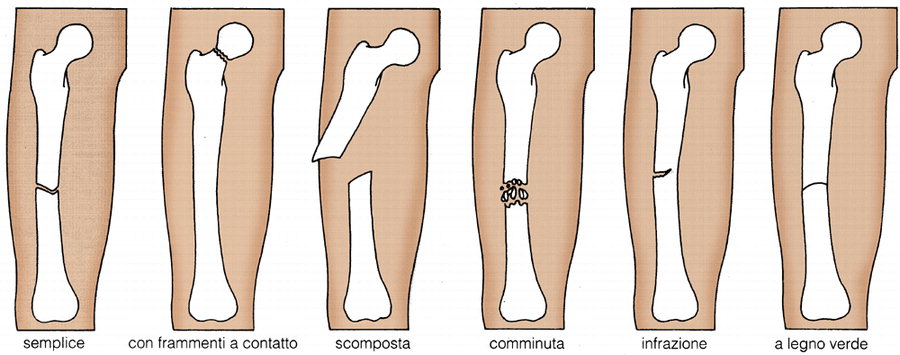 TRAUMI
COSA FARE in caso di frattura:
-applicare ghiaccio o prodotti simili (panni imbevuti con acqua fredda) sulla lesione
-proteggere la ferita e l’osso fratturato con una medicazione sterile
-immobilizzare la parte con stecche se disponibili
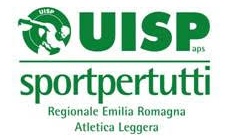 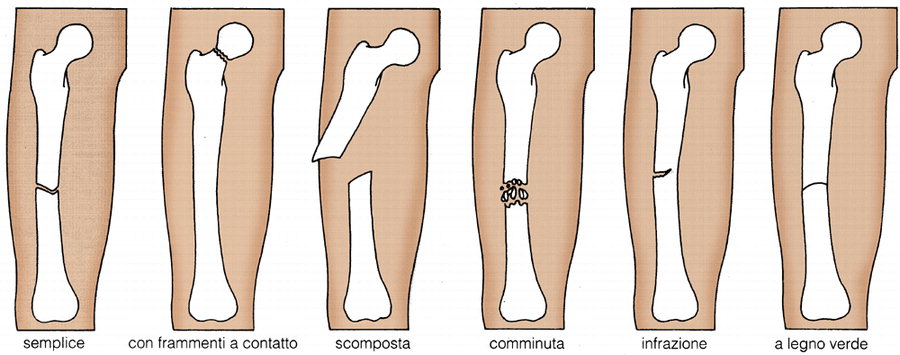 TRAUMI
COSA NON FARE in caso di frattura
· muovere il ferito prima che la lesione sia stata immobilizzata
· forzare la parte
· cercare di far rientrare il moncone di osso di una frattura esposta
· immobilizzare stringendo eccessivamente
· tentare di riposizionare l’osso nella sua sede
· sottovalutare il trauma
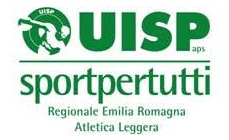 ??? QUIZ ???
La contusione, individua la FALSA:
Non è mai una urgenza
Può essere associata a lesione della cute (lacerazione)
È possibile applicare ghiaccio
??? QUIZ ???
La frattura più grave è quella:
Composta
Scomposta
Scomposta- esposta
A legno verde
EMORRAGIE
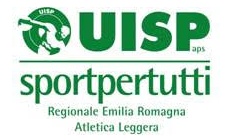 EMORRAGIE
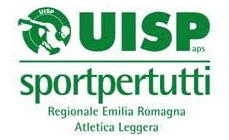 EMORRAGIE
IL SANGUE NON DEVE FAR PAURA

IL SANGUE È TANTO
(nell’adulto circa 5 litri):
emorragia non significa morte

NE BASTA POCO
per macchiare grandi superfici
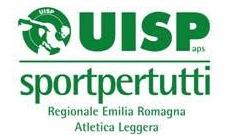 EMORRAGIE
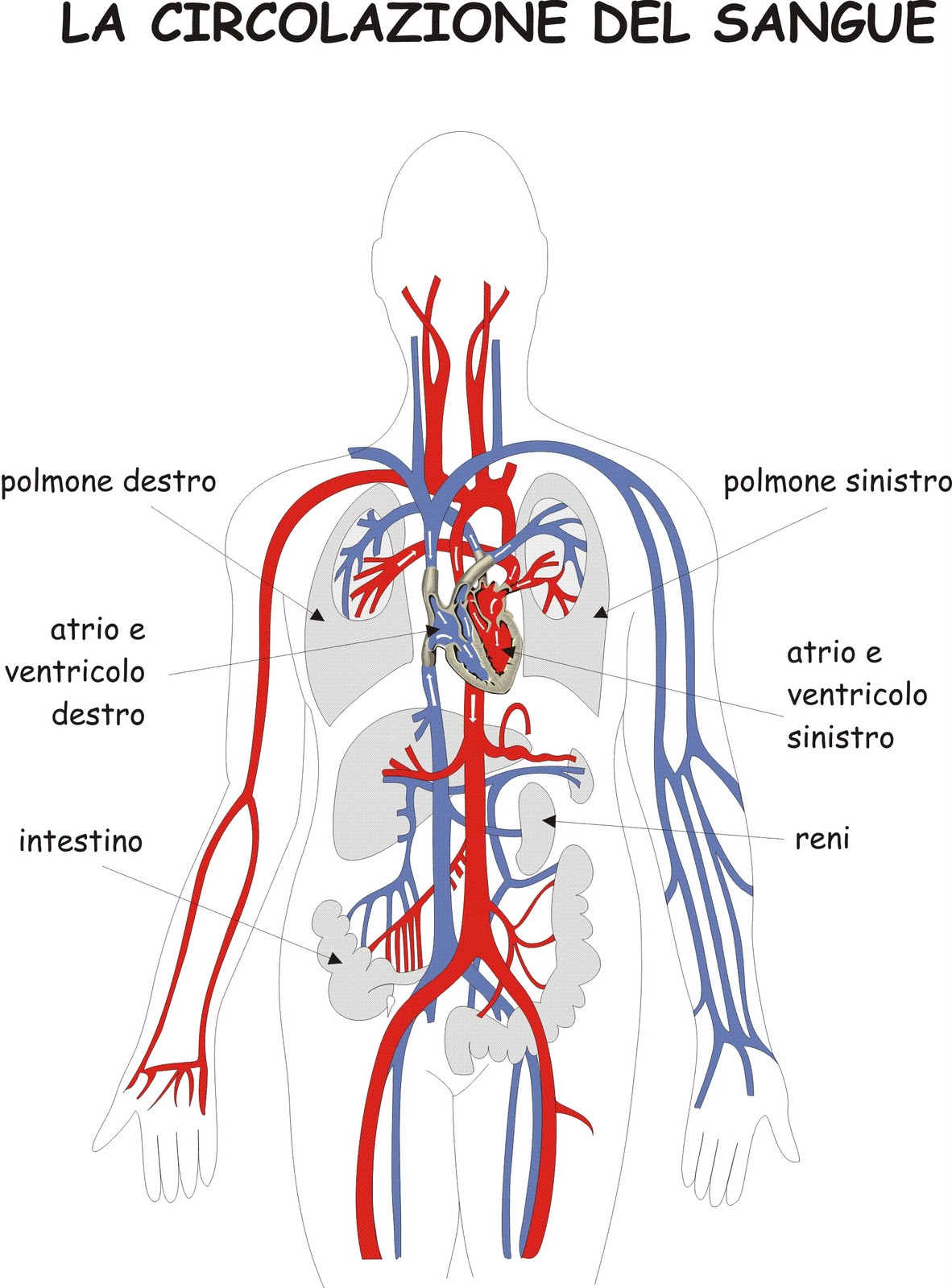 Classificazione

Arteriose
Venose
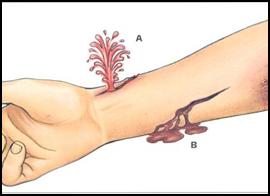 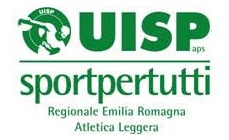 EMORRAGIE
Classificazione

Interne: non visibili, organi interni
Esterne: visibili, fuoriuscita di sangue
Interne esteriorizzate: coinvolgono un organo interno che però comunica con l’esterno (cervello-orecchio, stomaco-bocca)
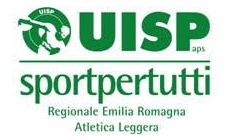 EMORRAGIE
COSA FARE in caso di emorragie esterne
 Guanti: proteggere se stessi!!!!!
 Tamponamento con garza o panno
 Se non si riesce ad arrestarla, comprimere a monte della ferita su punti di compressione.
 Se è un arto: sollevarlo
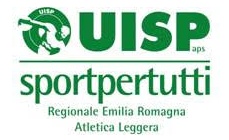 EMORRAGIE
PUNTI DI COMPRESSIONE
luogo in cui un’arteria principale passa vicino alla superficie del corpo e direttamente sopra un osso per cui può essere compressa su di esso.

-a monte della ferita, (una volta individuata l’arteria) 
-da comprimere con le dita della mano o il
pugno a seconda dell’importanza dell’arteria lesionata.
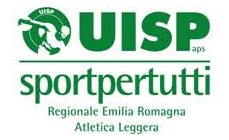 EMORRAGIE
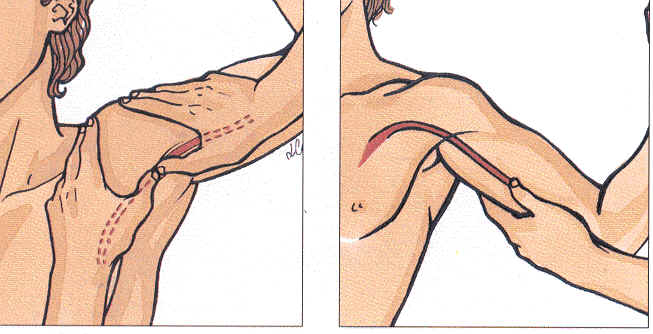 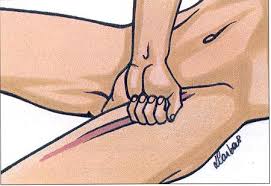 EMORRAGIE
Laccio emostatico
 Solo per emorragie arteriose
 Solo per gli arti!
 A monte della ferita
 Annotare l’orario
 SI nella frattura esposta
 SI nei traumi da schiacciamento
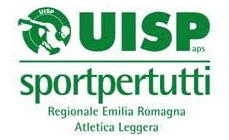 EMORRAGIE
Caratteristiche:

 pallore
 labbra fredde e violacee
 estremità fredde
 polso rapido e debole
 agitazione o confusione
 sete
 respiro superficiale o rapido
 talora oscuramento della vista e/o ronzio alle orecchie
Emorragia interna:

Il sangue fuoriesce dai vasi ma non è visibile. 
Il sospetto deve insorgere in seguito a traumi del cranio, del tronco o dell’addome.
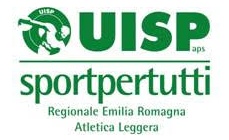 EMORRAGIE
COSA FARE in caso di sospetto di emorragia interna:
• ABC
• coprirlo
• far giungere l’infortunato nella posizione in cui si trova, in breve tempo all’ospedale
RCP se necessaria
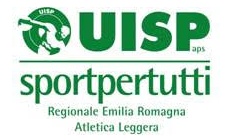 EMORRAGIE
Ferita da taglio e da punta
NON SI TOGLIE L’EVENTUALE CORPO ESTRANEO!!!
Negli altri casi: detersione con acqua e betadine, disinfettare i margini, coprire con compresse/garze sterili, fermare con cerotto.
NON APPLICARE POMATE O POLVERI CICATRIZZANTI
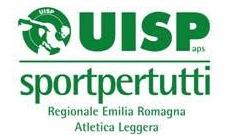 ??? QUIZ ???
Nelle emorragie:
Se è venosa, applicare laccio emostatico
Se non è adeguatamente controllata, utilizzare i punti di compressione
Rimuovere le garze/tamponi dopo 10 minuti per controllare la ferita sottostante
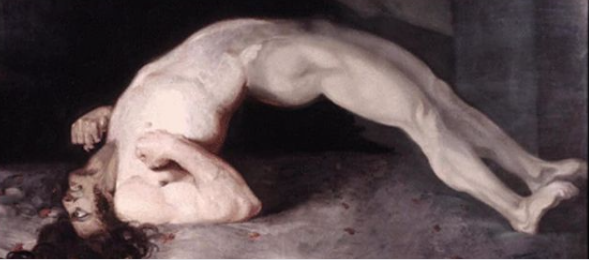 TETANO
Il tetano è una malattia infettiva acuta non contagiosa causata dal batterio Clostridium tetani.
Si tratta di un bacillo che cresce solo in assenza di ossigeno (cioè è anaerobio), ed è presente in natura sia in forma vegetativa, sia sotto forma di spore. 
Il germe in forma vegetativa produce una tossina che è neurotossica e causa i sintomi clinici della malattia.
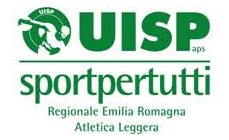 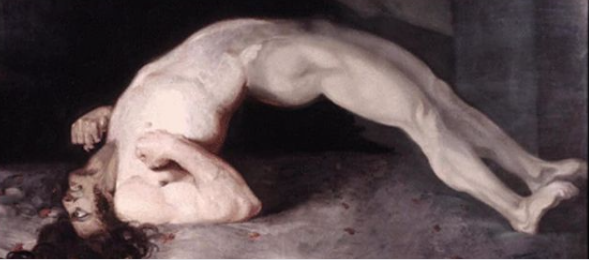 TETANO
Le spore possono sopravvivere nell’ambiente esterno anche per anni e contaminano spesso la polvere e la terra. Possono penetrare nell’organismo umano attraverso ferite dove, in condizioni opportune (che si verificano specialmente nei tessuti necrotici), si possono trasformare nelle forme vegetative che producono la tossina.
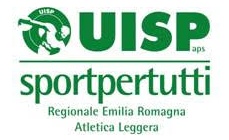 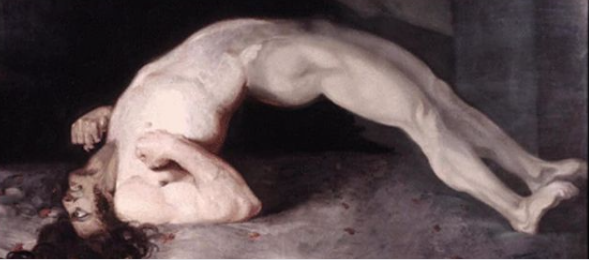 TETANO
Il batterio non invade i tessuti ma la tossina raggiunge attraverso il sangue e il sistema linfatico il sistema nervoso centrale, interferendo con il rilascio di neurotrasmettitori che regolano la muscolatura, causando contrazioni e spasmi diffusi.
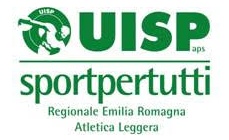 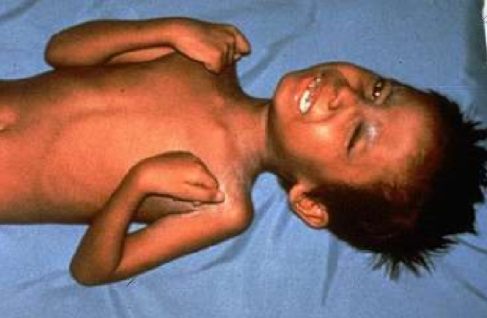 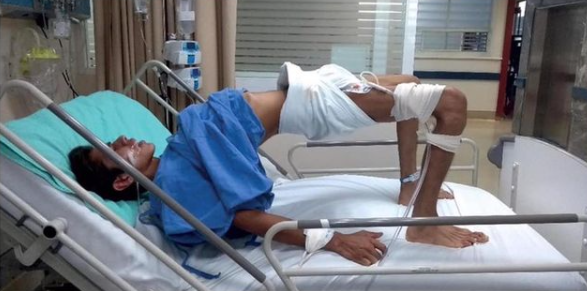 TETANO
incubazione varia da 3 a 21 giorni
Le contrazioni muscolari di solito iniziano dal capo, poi verso il tronco e gli arti. 
Trisma, seguito da rigidità del collo, difficoltà di deglutizione, rigidità dei muscoli addominali. Altri sintomi includono febbre, sudorazione, tachicardia. Il paziente rimane conscio e gli spasmi muscolari, provocati da stimoli anche minimi, causano dolore.
Crisi asfittiche, bradicardia e aritmie conducono a morte.
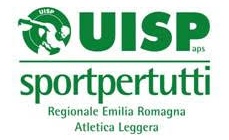 CHE COS’E’???
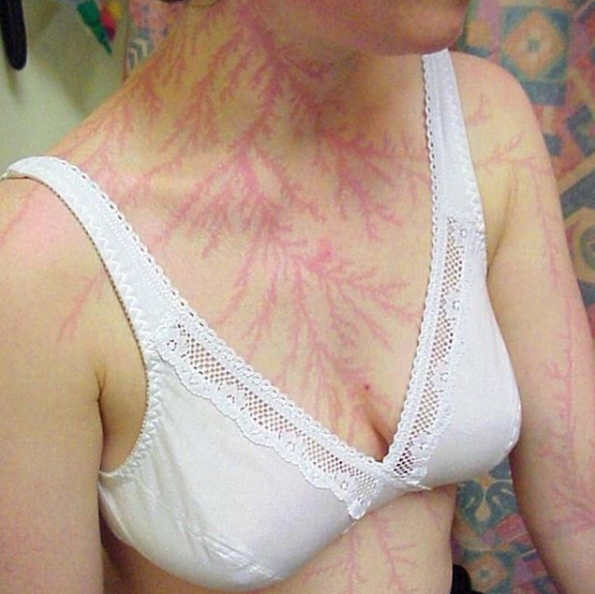 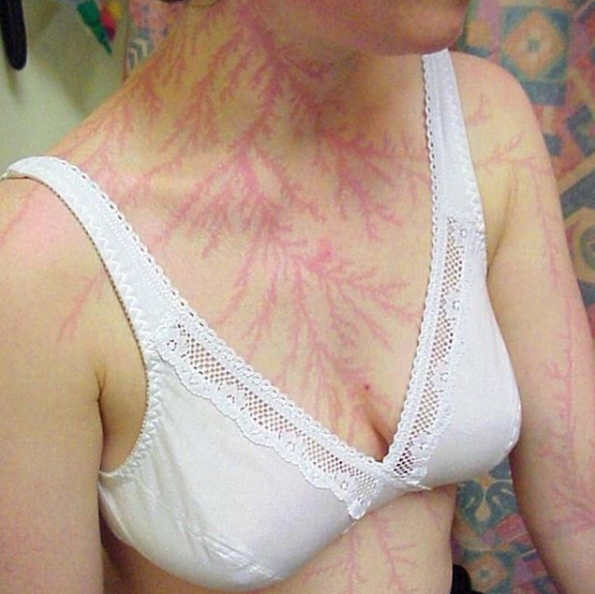 FOLGORAZIONE
Le lesioni da fulmini:
arresto cardiaco
la perdita di conoscenza
deficit neurologici transitori o permanenti
gravi ustioni e i danni ai tessuti interni sono rari. 
La diagnosi è clinica; la valutazione richiede l'esecuzione di un ECG e il monitoraggio cardiaco.
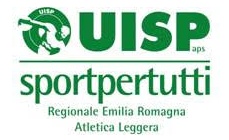 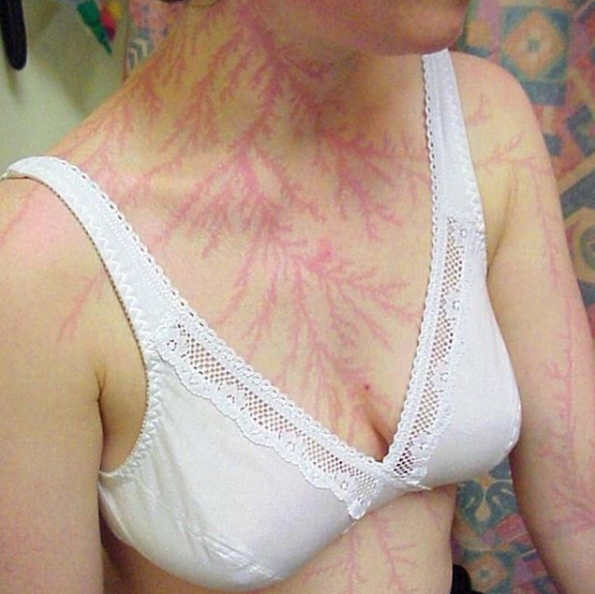 FOLGORAZIONE
Lesioni differenti da elettricità
L’amperaggio di un fulmine è sicuramente maggiore ma la penetrazione nell’organismo è molto più veloce (1/1000 – 1/10000 sec)
Elettricità: lesioni organi interni, rabdomiolisi, ustioni
Fulmini: problemi cardiaci, emorragie endocraniche, lesioni a sistema nervoso centrale e periferico
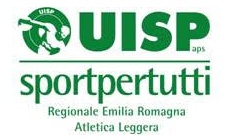 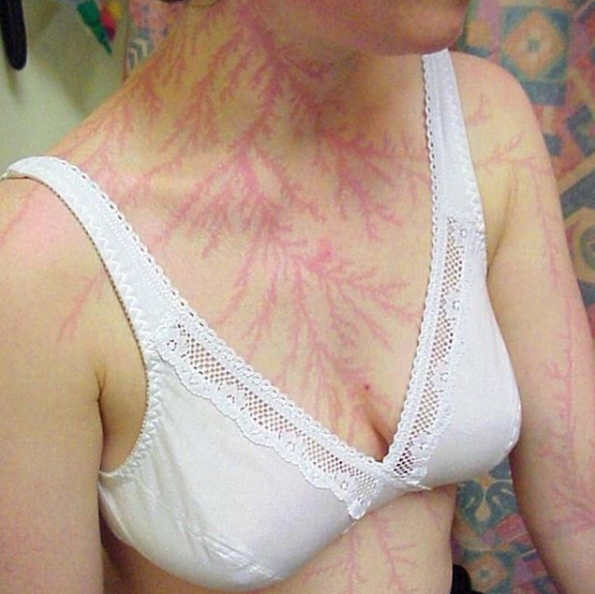 FOLGORAZIONE
SINTOMI:
Perdita di coscienza, confusione o amnesia
Aritmie cardiache e arresto cardiaco
Keraunoparalisi: paralisi e cute marezzata,fredda e assenza dei polsi arteriosi, deficit sensitivi (lesione del sistema nervoso simpatico). 
Si risolve entro alcune ore, sebbene a volte persistano alcuni gradi di paresi permanente.
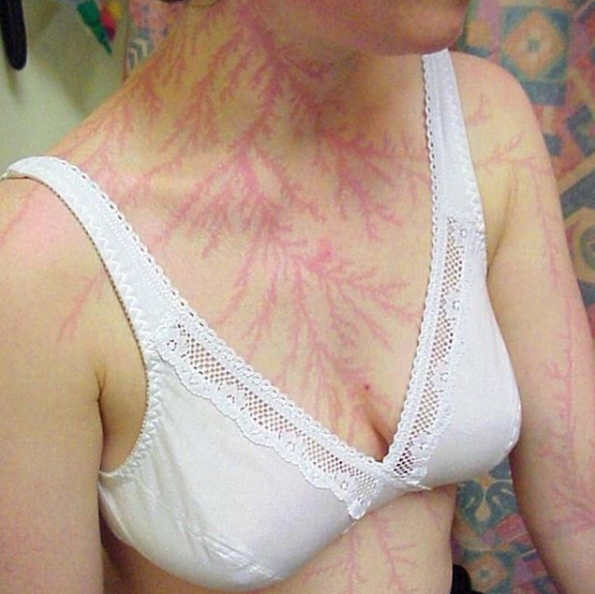 FOLGORAZIONE
Sempre 118 per:
ECG
TC- RM encefalo
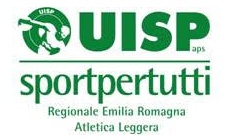 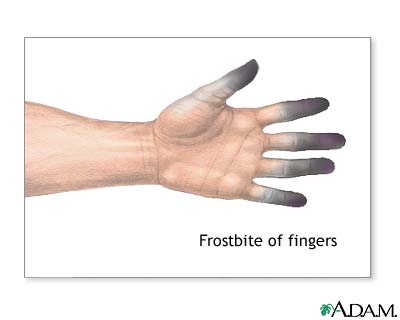 PATOLOGIE DA BASSA TEMPERATURA
IPOTERMIA
È un abbassamento della temperatura corporea sotto i 34°.
Provocata da: traumi cranici,  etilismo, intossicazione da monossido di carbonio, danno midollare, ecc., oltre le lunghe permanenze in ambiente freddo.

Il freddo rallenta la morte cellulare è quindi è possibile un pieno recupero anche dopo tempi lunghi di ipotermia.
COSA FARE
Ripristino della temperatura corporea (soprattutto la testa)
Evitare qualsiasi movimento (scatena aritmie)
Controllare i parametri vitali 
RCP se necessaria
Proteggere le estremità
SEGNI E SINTOMI
Brividi
Aumento della frequenza respiratoria
Alterazione della parola e dei movimenti
Ipersonnia
Rigidità muscolare
Alterazioni della coscienza fino al coma
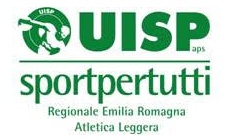 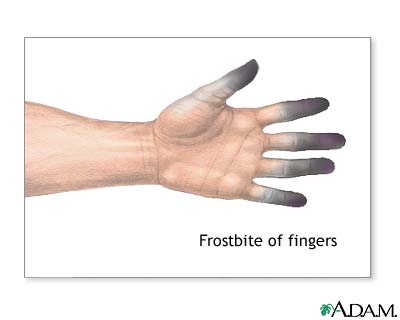 PATOLOGIE DA BASSA TEMPERATURA
COSA FARE
coprire la regione congelata con indumenti o coperte;
portare la vittima in ambiente caldo.
CONGELAMENTO
È la lesione dovuta alla bassa temperatura di parti del corpo.
La pelle, prima del congelamento, appare arrossata, ma poi diventa bianca o grigio giallastra. Il dolore può non essere presente.
COSA NON FARE
non strofinare la parte congelata;
non applicare borse di acqua calda;
non mettere la parte vicino a fonti di calore.
MORSO DI VIPERA
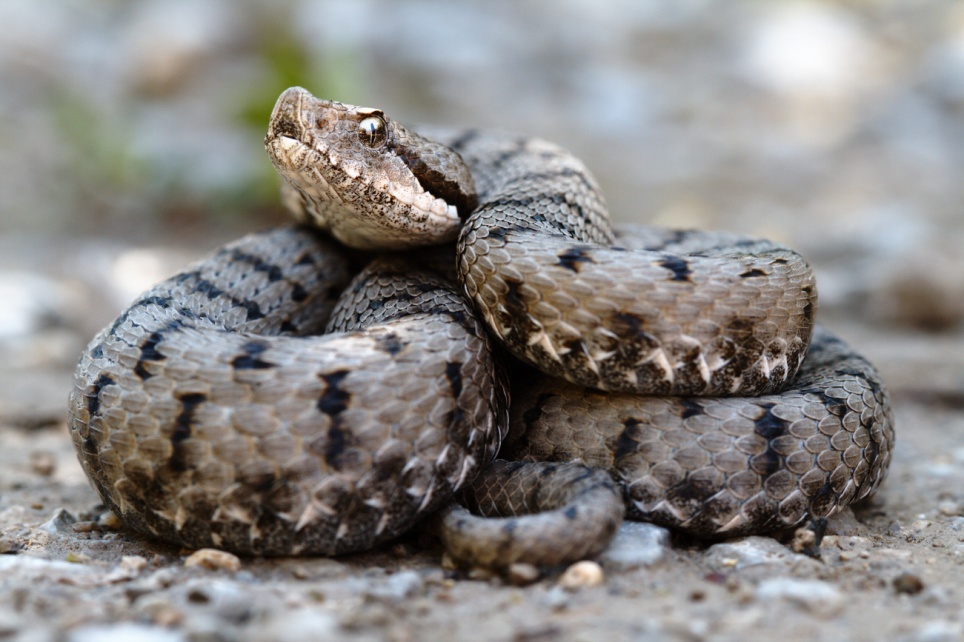 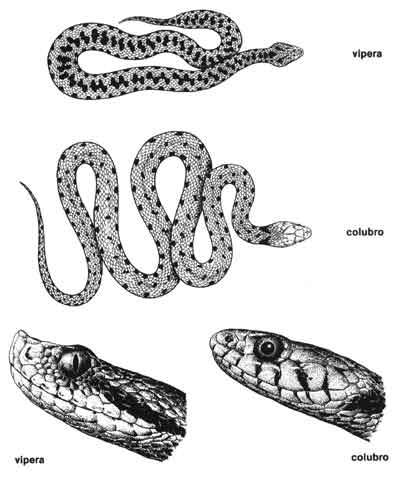 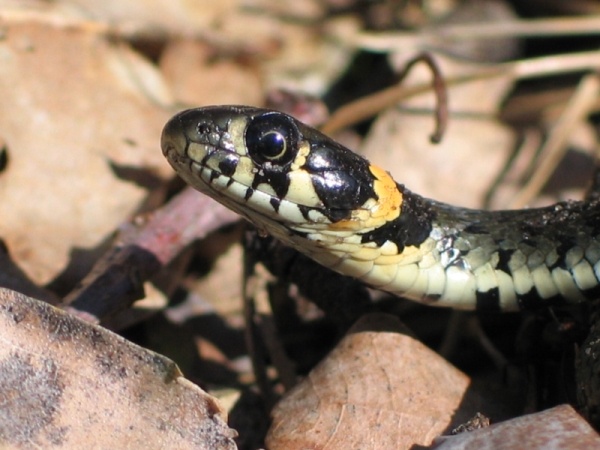 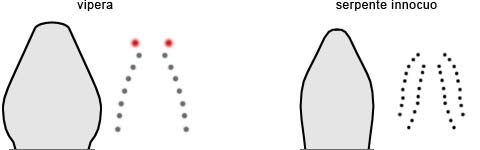 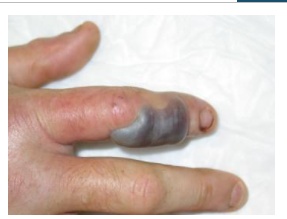 MORSO DI VIPERA
SINTOMI
Locali: dolore arrossamento, cianosi, gonfiore, crampi.

Generali:dopo 30 min 1 h 
cefalea, malessere, vertigini, tachicardia, ipotensione fino allo shock, vomito, diarrea, depressione respiratoria, edema, ecchimosi, coagulopatie ed emorragia (CID), morte.
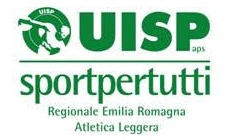 MORSO DI VIPERA
-Calma 
-Sdraiare e far tranquillizzare l’infortunato (togliere anelli o cose strette)

-Applicare una benda larga e premere sul punto di morsicatura estendendo il bendaggio a valle e poi a monte della zona colpita (resteranno attive la circolazione arteriosa e venosa profonda ed esclusi il flusso linfatico, tipica via di diffusione del veleno)

-tenere fermo l’arto
COSA FARE
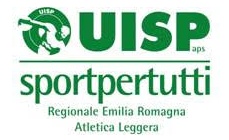 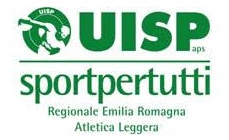 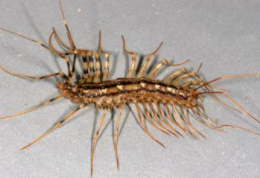 MORSI DA CENTOPIEDI E MILLEPIEDI
morso doloroso, provocando gonfiore e arrossamento. 
I sintomi raramente persistono per più di 48 h.
 
I millepiedi non mordono, ma possono secernere una tossina che è irritante, soprattutto quando viene accidentalmente in contatto con l'occhio.
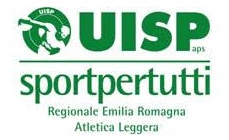 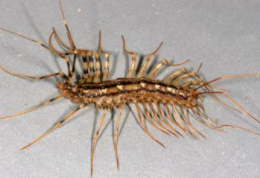 MORSI DA CENTOPIEDI E MILLEPIEDI
Un cubetto di ghiaccio avvolto in un panno e posto su un morso di centopiedi solitamente allevia il dolore. 
Le secrezioni tossiche rilasciate dai millepiedi devono essere eliminate dalla cute utilizzando grandi quantità di acqua e sapone.
Le lesioni agli occhi devono essere irrigate immediatamente.
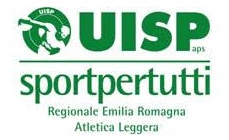 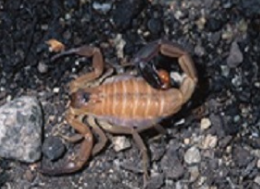 PUNTURE DI SCORPIONI
Specie presenti in Italia NON mortali.
Effetti simili a puntura di vespa, senza gonfiore.
Dolore, prurito, ingrossamento dei linfonodi, rialzo della temperatura cutanea.
Alcune specie negli USA sono mortali e necessitano di antidoto
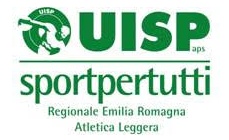 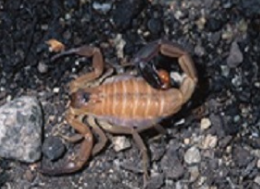 PUNTURE DI SCORPIONI
Acqua e sapone
Disinfezione
Ghiaccio
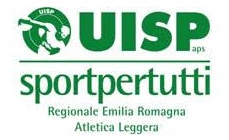 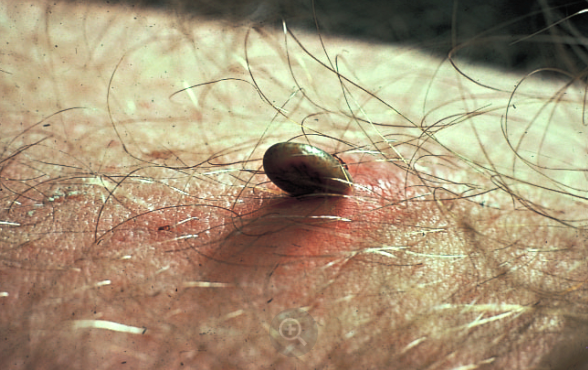 MORSO DI ZECCA
Avvengono in primavera ed estate e sono indolori. 
La grande maggioranza non si complica e non trasmette malattie.
 Possono causare una papula rossa nella sede del morso e possono indurre ipersensibilità o reazioni granulomatose da corpo estraneo.
Solo alcune specie: vescicole, pustole che si rompono, ulcerazioni e formazione di escare.
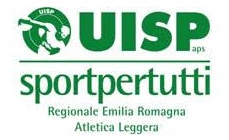 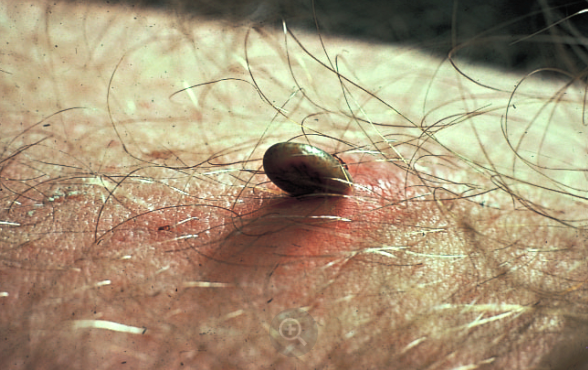 MORSO DI ZECCA
Rimozione con utilizzo di pinza a punta smussa.
Pinza parallela alla cute, afferrare la zecca vicino alla pelle senza pizzicare né l’animale ne la cute, estrarla senza movimenti rotatori.
Disinfettare
Profilassi Malattia di Lyme (zecca delle pecore): chiedere a proprio MMG
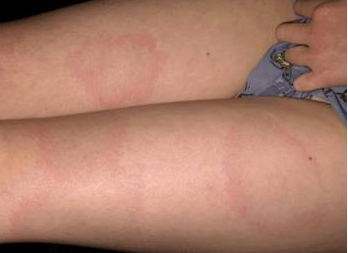 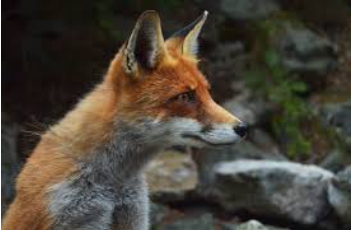 MORSI DI MAMMIFERI
RABBIA: ultimo caso italiano 1968. Dagli anni ‘70 in poi i casi diagnosticati sono stati di “importazione”
2008-2011 ultima epidemia di rabbia in FVG, seguita da campagna di vaccinazione di cani,erbivori da pascolo e volpi. Dal2013 nessun caso di rabbia
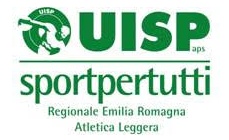 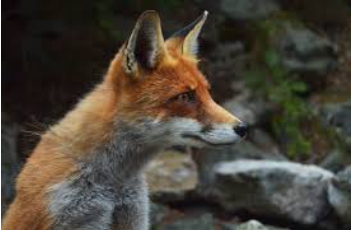 MORSI DI MAMMIFERI
Dopo il morso di un qualsiasi animale:
Lavaggio con acqua e sapone
Disinfezione (betadine/amuchina ecc ecc)
Non suturare la ferita (sutura solo in casi eccezionali)
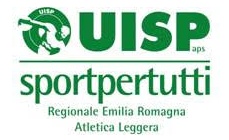